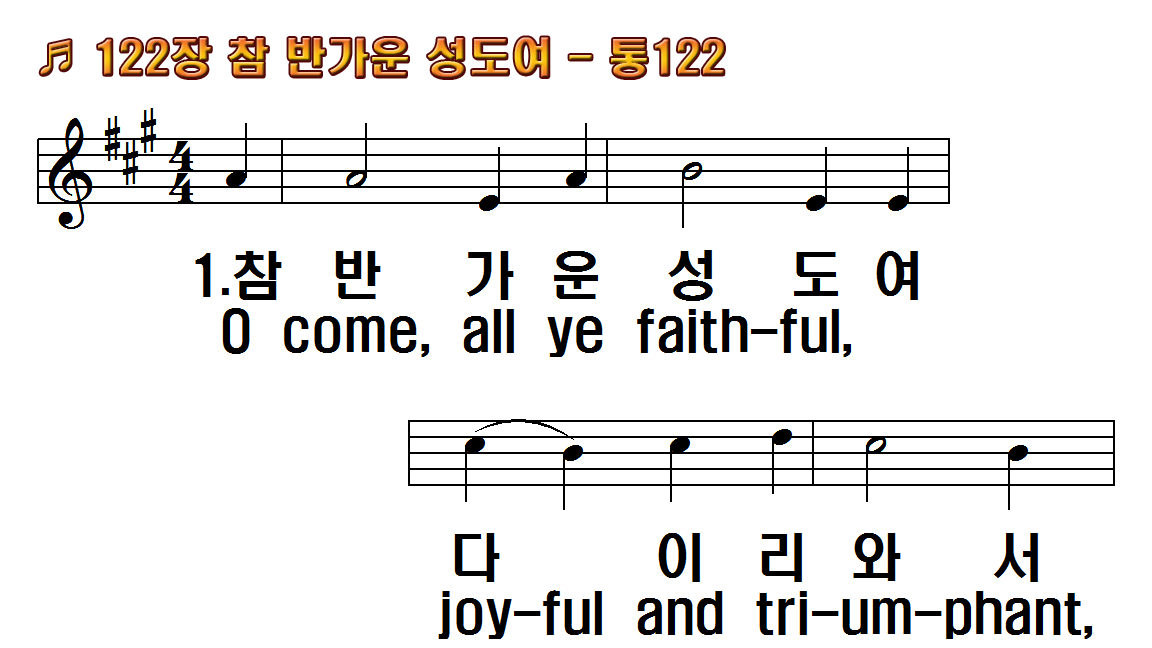 1.참 반가운 성도여
2.저 천사여 찬송을
3.이 세상에 주께서
4.여호와의 말씀이
후.엎드려 절하세
1.O come, all ye
2.O Sing, choirs of
3.For God of true God,
4.O Yea, Lord, we
R.O come, let us adore
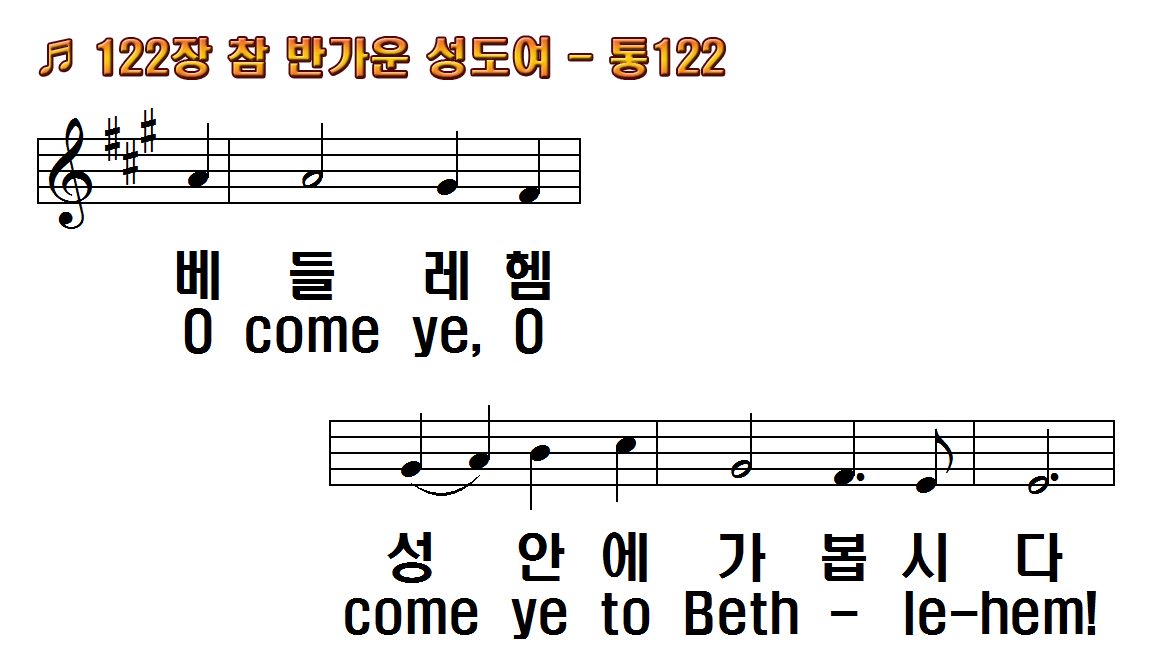 1.참 반가운 성도여
2.저 천사여 찬송을
3.이 세상에 주께서
4.여호와의 말씀이
후.엎드려 절하세
1.O come, all ye
2.O Sing, choirs of
3.For God of true God,
4.O Yea, Lord, we
R.O come, let us adore
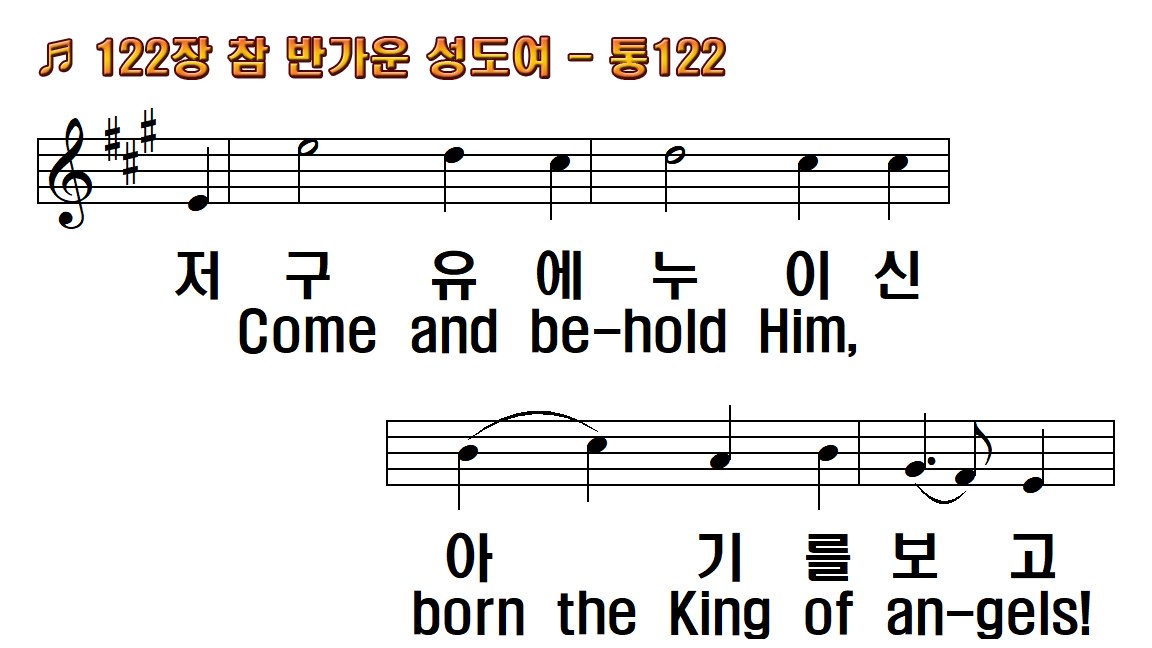 1.참 반가운 성도여
2.저 천사여 찬송을
3.이 세상에 주께서
4.여호와의 말씀이
후.엎드려 절하세
1.O come, all ye
2.O Sing, choirs of
3.For God of true God,
4.O Yea, Lord, we
R.O come, let us adore
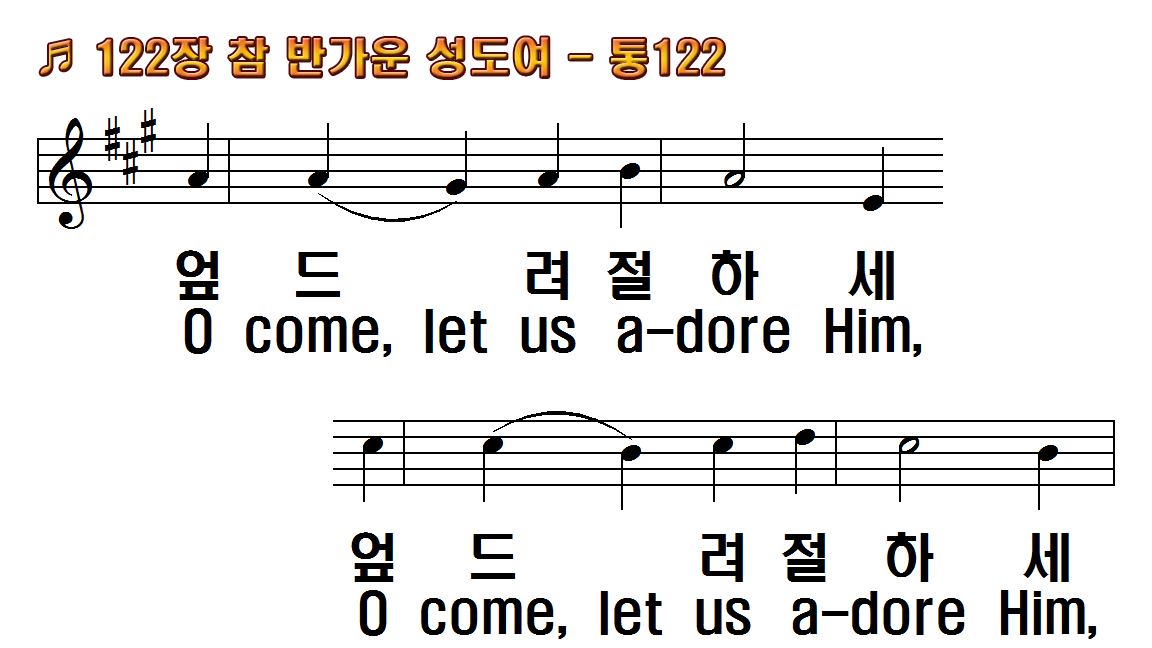 1.참 반가운 성도여
2.저 천사여 찬송을
3.이 세상에 주께서
4.여호와의 말씀이
후.엎드려 절하세
1.O come, all ye
2.O Sing, choirs of
3.For God of true God,
4.O Yea, Lord, we
R.O come, let us adore
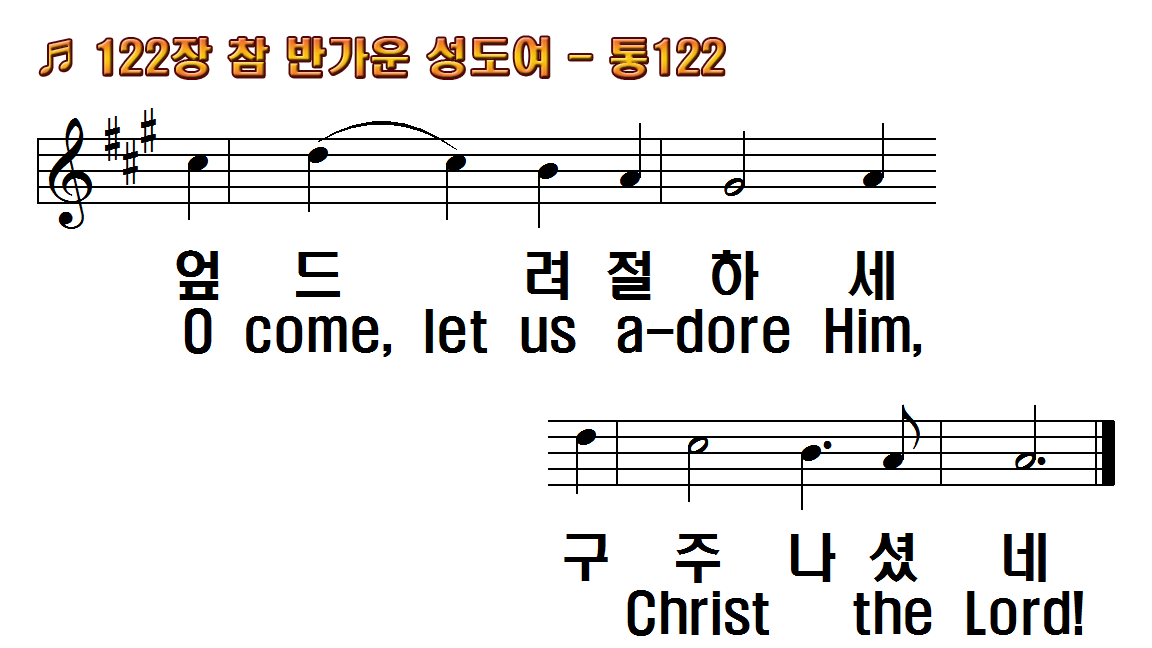 1.참 반가운 성도여
2.저 천사여 찬송을
3.이 세상에 주께서
4.여호와의 말씀이
후.엎드려 절하세
1.O come, all ye
2.O Sing, choirs of
3.For God of true God,
4.O Yea, Lord, we
R.O come, let us adore
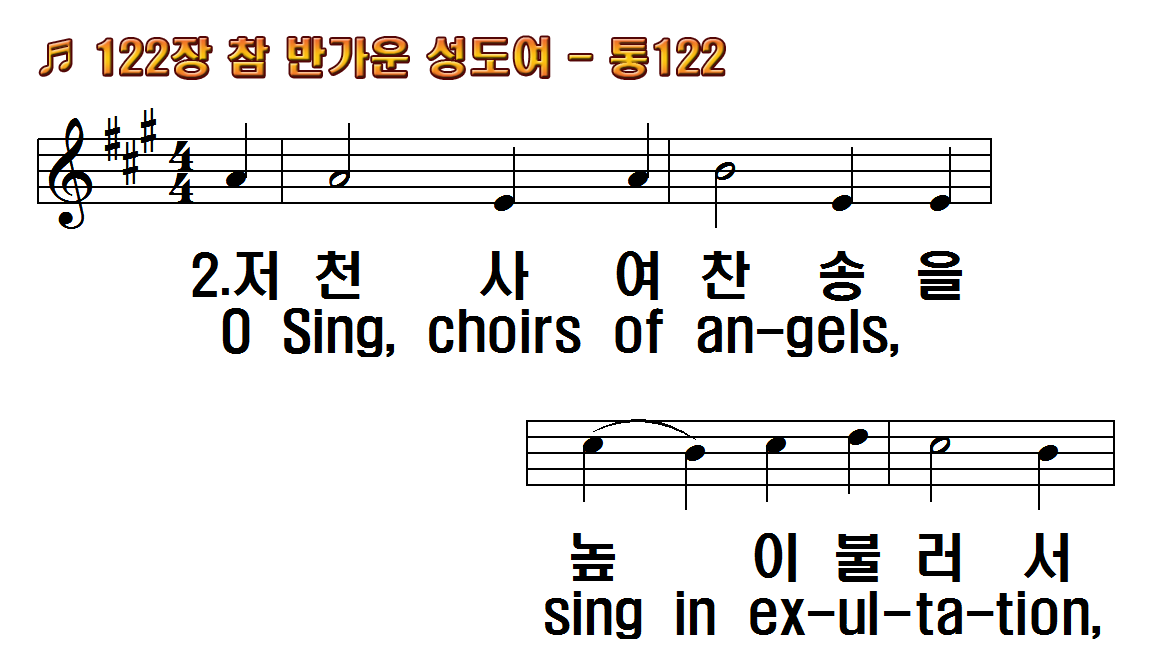 1.참 반가운 성도여
2.저 천사여 찬송을
3.이 세상에 주께서
4.여호와의 말씀이
후.엎드려 절하세
1.O come, all ye
2.O Sing, choirs of
3.For God of true God,
4.O Yea, Lord, we
R.O come, let us adore
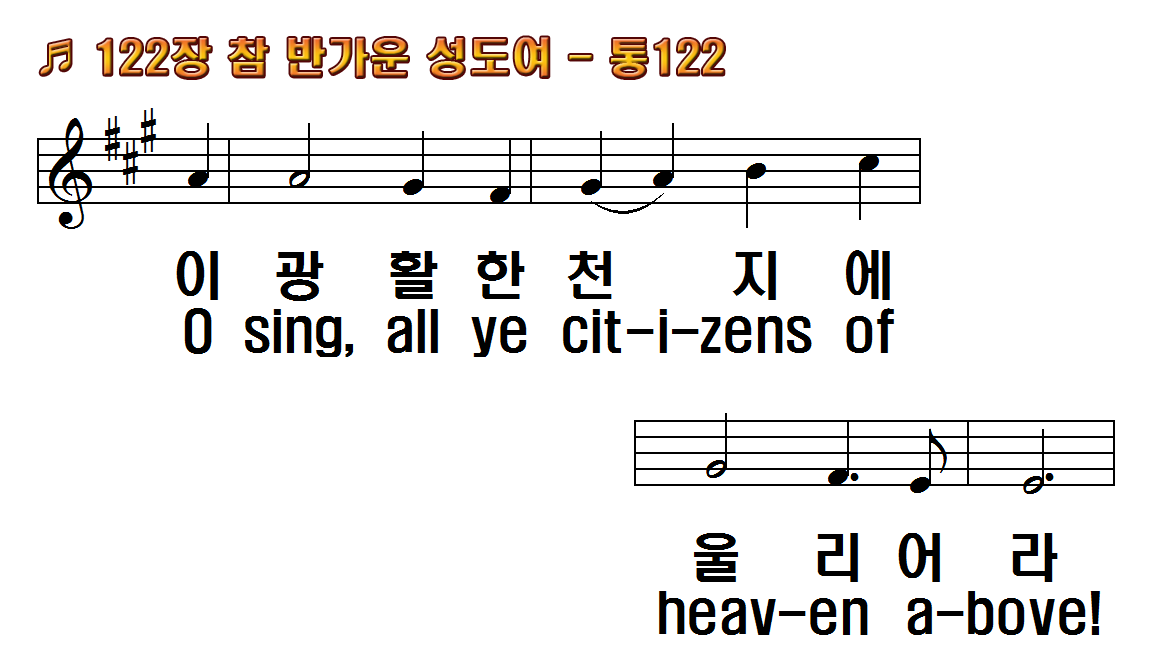 1.참 반가운 성도여
2.저 천사여 찬송을
3.이 세상에 주께서
4.여호와의 말씀이
후.엎드려 절하세
1.O come, all ye
2.O Sing, choirs of
3.For God of true God,
4.O Yea, Lord, we
R.O come, let us adore
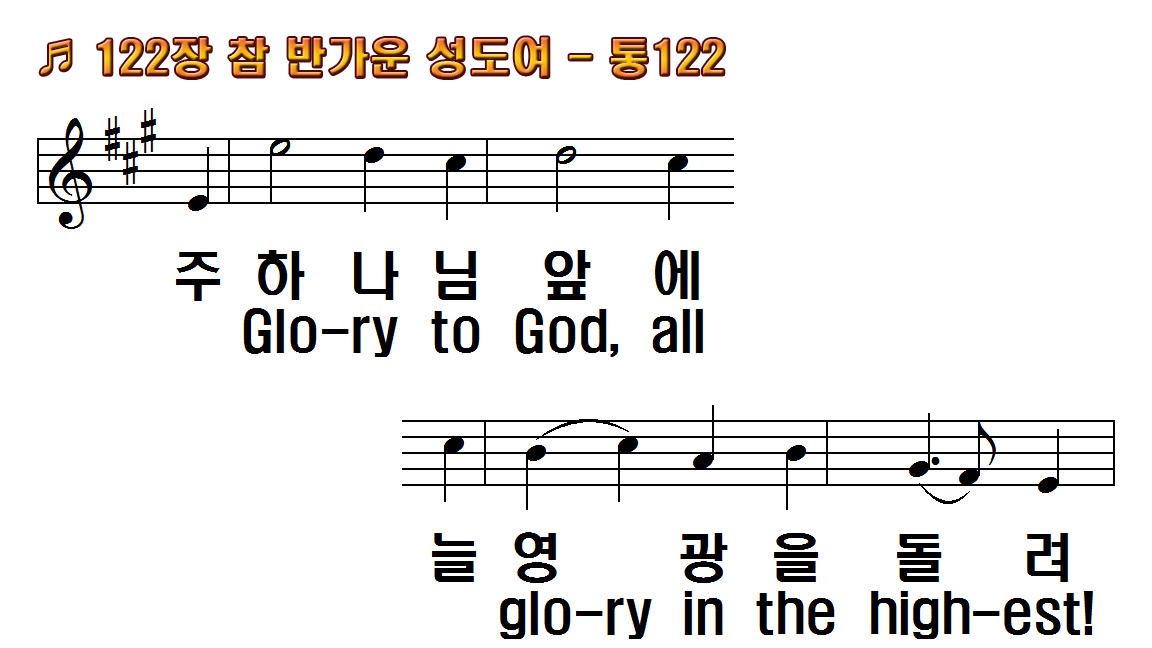 1.참 반가운 성도여
2.저 천사여 찬송을
3.이 세상에 주께서
4.여호와의 말씀이
후.엎드려 절하세
1.O come, all ye
2.O Sing, choirs of
3.For God of true God,
4.O Yea, Lord, we
R.O come, let us adore
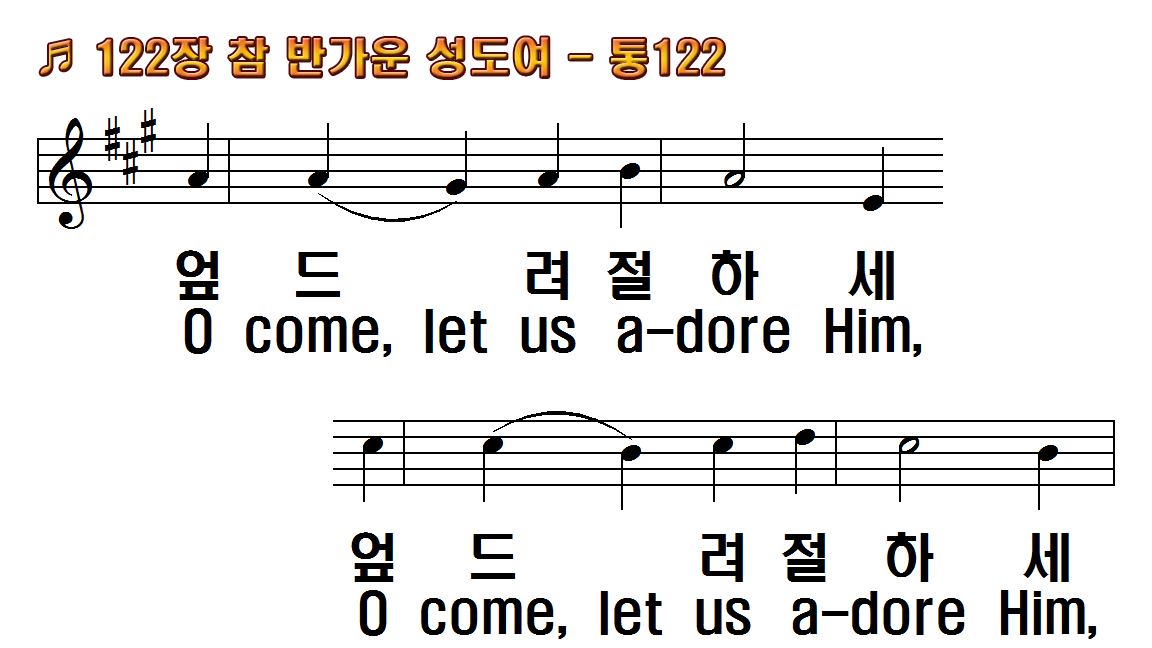 1.참 반가운 성도여
2.저 천사여 찬송을
3.이 세상에 주께서
4.여호와의 말씀이
후.엎드려 절하세
1.O come, all ye
2.O Sing, choirs of
3.For God of true God,
4.O Yea, Lord, we
R.O come, let us adore
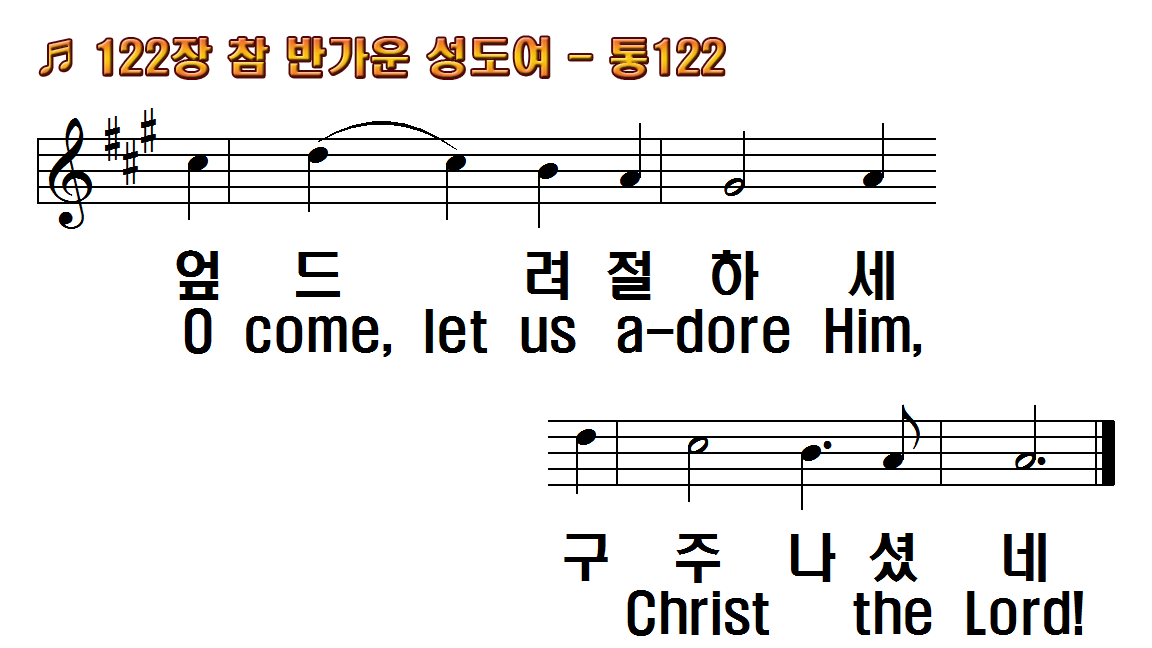 1.참 반가운 성도여
2.저 천사여 찬송을
3.이 세상에 주께서
4.여호와의 말씀이
후.엎드려 절하세
1.O come, all ye
2.O Sing, choirs of
3.For God of true God,
4.O Yea, Lord, we
R.O come, let us adore
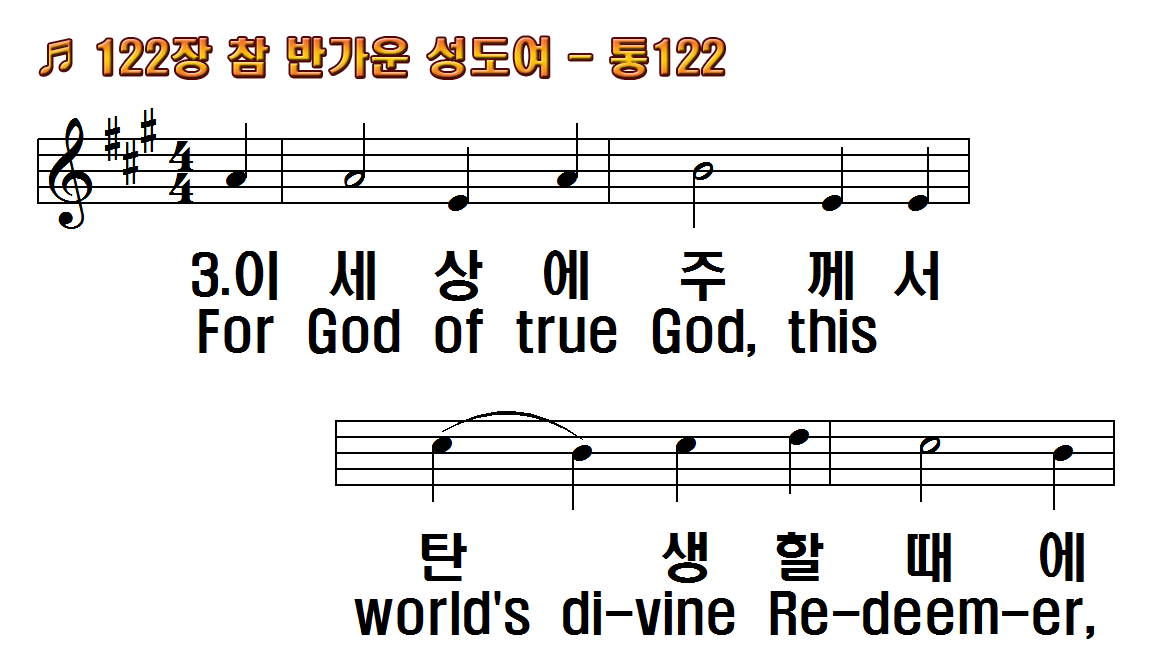 1.참 반가운 성도여
2.저 천사여 찬송을
3.이 세상에 주께서
4.여호와의 말씀이
후.엎드려 절하세
1.O come, all ye
2.O Sing, choirs of
3.For God of true God,
4.O Yea, Lord, we
R.O come, let us adore
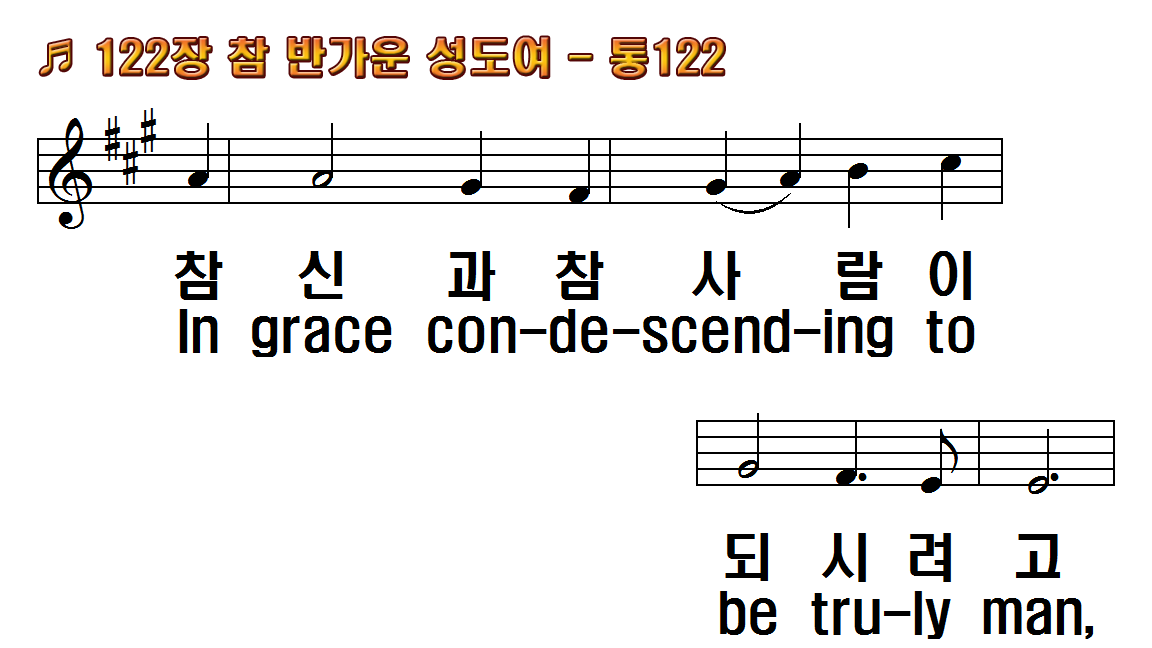 1.참 반가운 성도여
2.저 천사여 찬송을
3.이 세상에 주께서
4.여호와의 말씀이
후.엎드려 절하세
1.O come, all ye
2.O Sing, choirs of
3.For God of true God,
4.O Yea, Lord, we
R.O come, let us adore
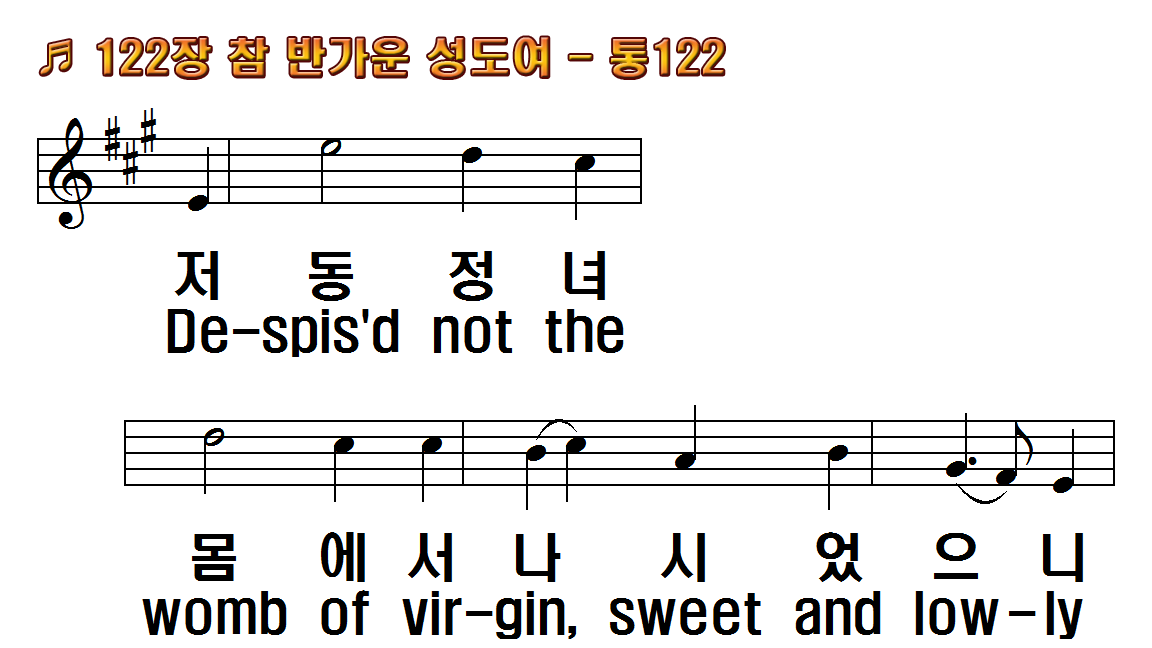 1.참 반가운 성도여
2.저 천사여 찬송을
3.이 세상에 주께서
4.여호와의 말씀이
후.엎드려 절하세
1.O come, all ye
2.O Sing, choirs of
3.For God of true God,
4.O Yea, Lord, we
R.O come, let us adore
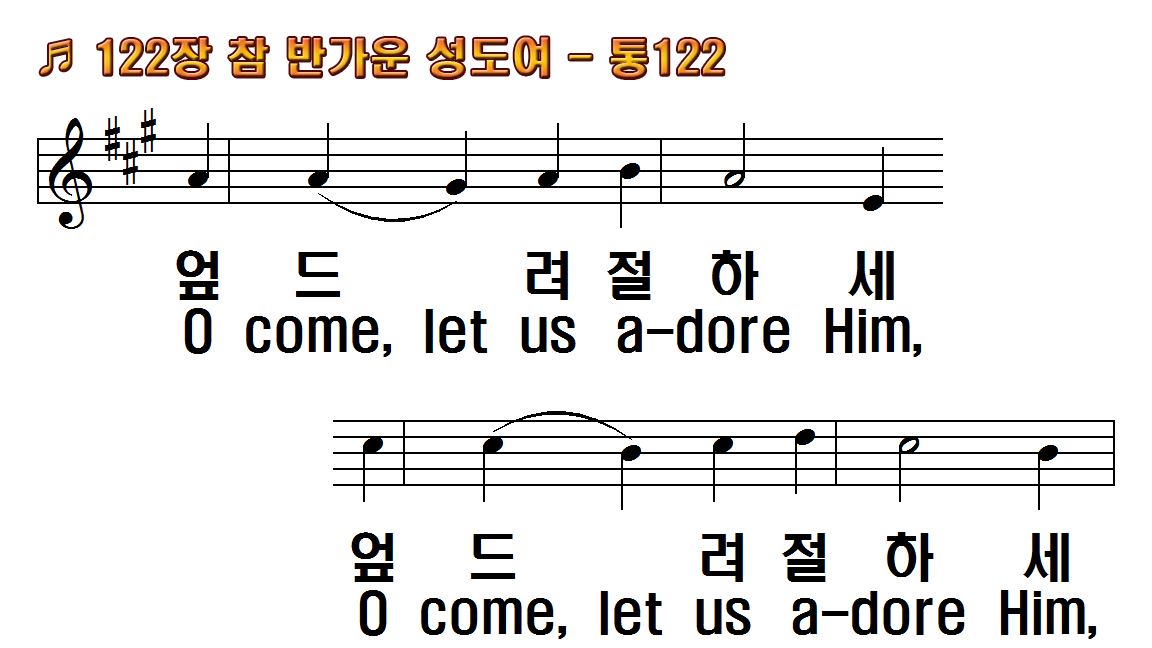 1.참 반가운 성도여
2.저 천사여 찬송을
3.이 세상에 주께서
4.여호와의 말씀이
후.엎드려 절하세
1.O come, all ye
2.O Sing, choirs of
3.For God of true God,
4.O Yea, Lord, we
R.O come, let us adore
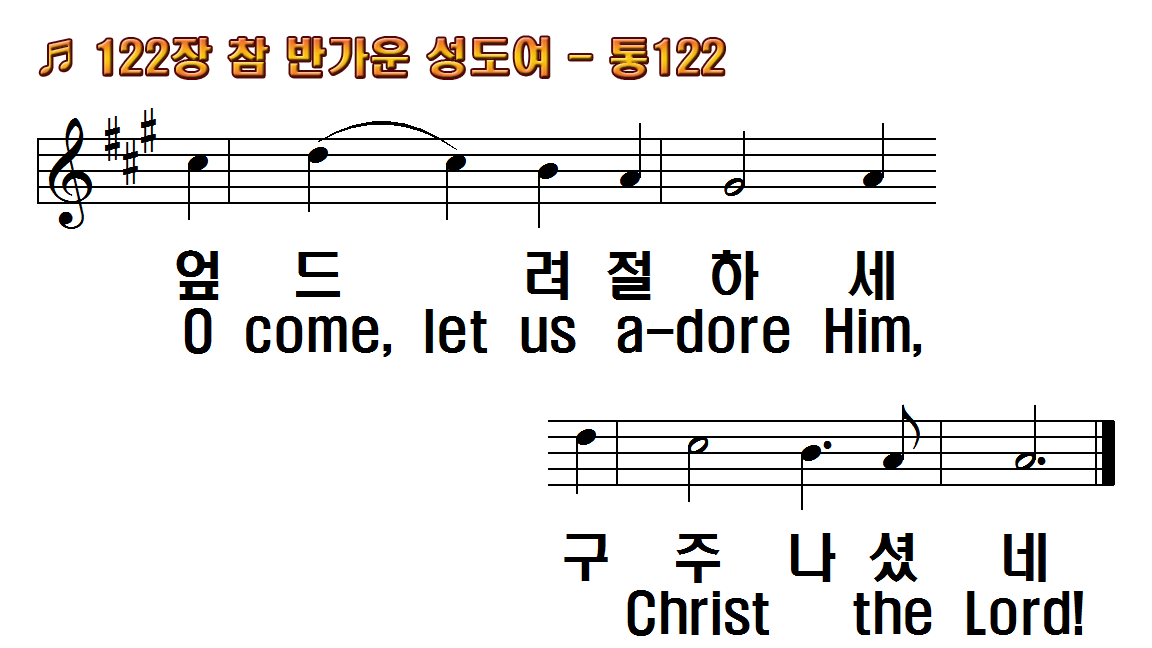 1.참 반가운 성도여
2.저 천사여 찬송을
3.이 세상에 주께서
4.여호와의 말씀이
후.엎드려 절하세
1.O come, all ye
2.O Sing, choirs of
3.For God of true God,
4.O Yea, Lord, we
R.O come, let us adore
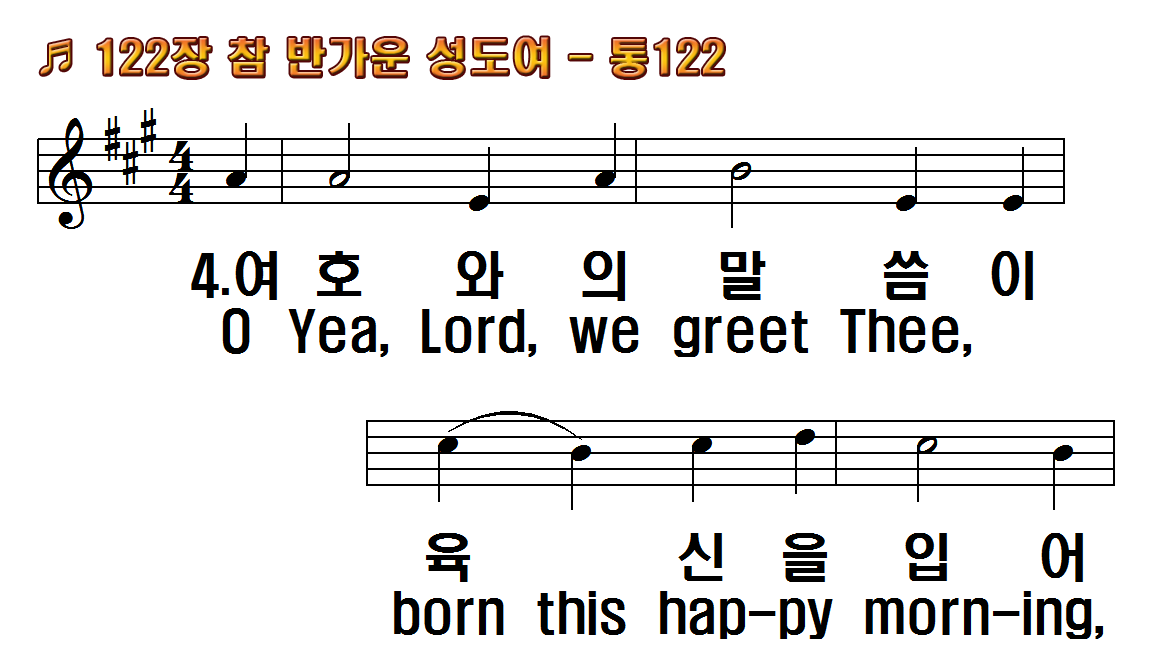 1.참 반가운 성도여
2.저 천사여 찬송을
3.이 세상에 주께서
4.여호와의 말씀이
후.엎드려 절하세
1.O come, all ye
2.O Sing, choirs of
3.For God of true God,
4.O Yea, Lord, we
R.O come, let us adore
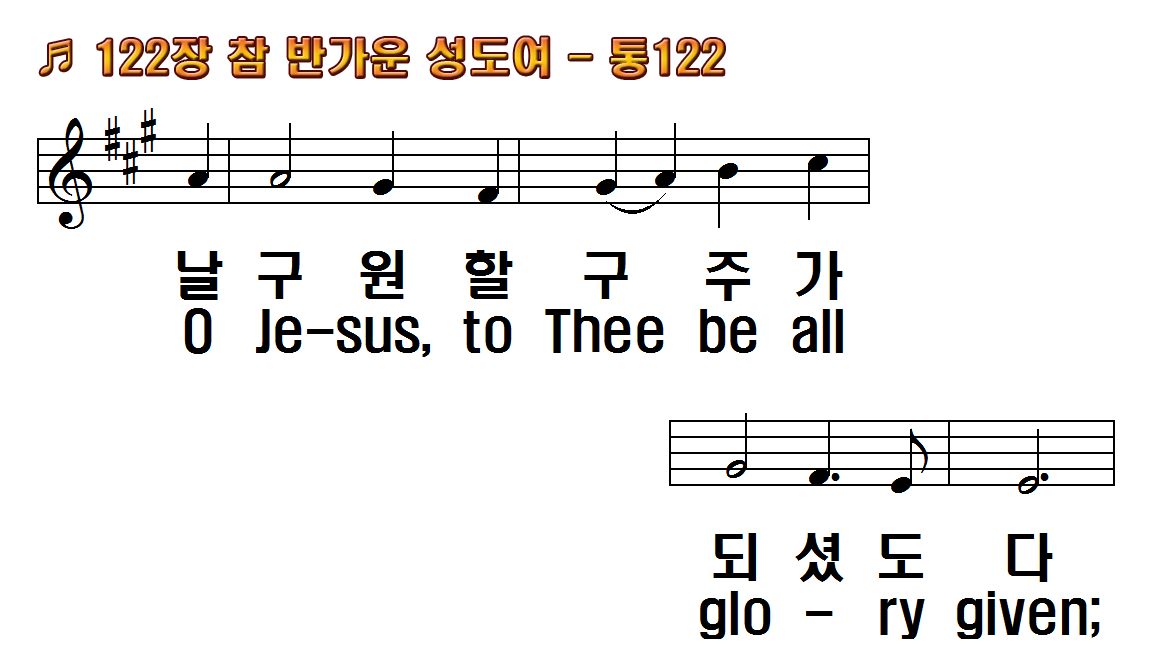 1.참 반가운 성도여
2.저 천사여 찬송을
3.이 세상에 주께서
4.여호와의 말씀이
후.엎드려 절하세
1.O come, all ye
2.O Sing, choirs of
3.For God of true God,
4.O Yea, Lord, we
R.O come, let us adore
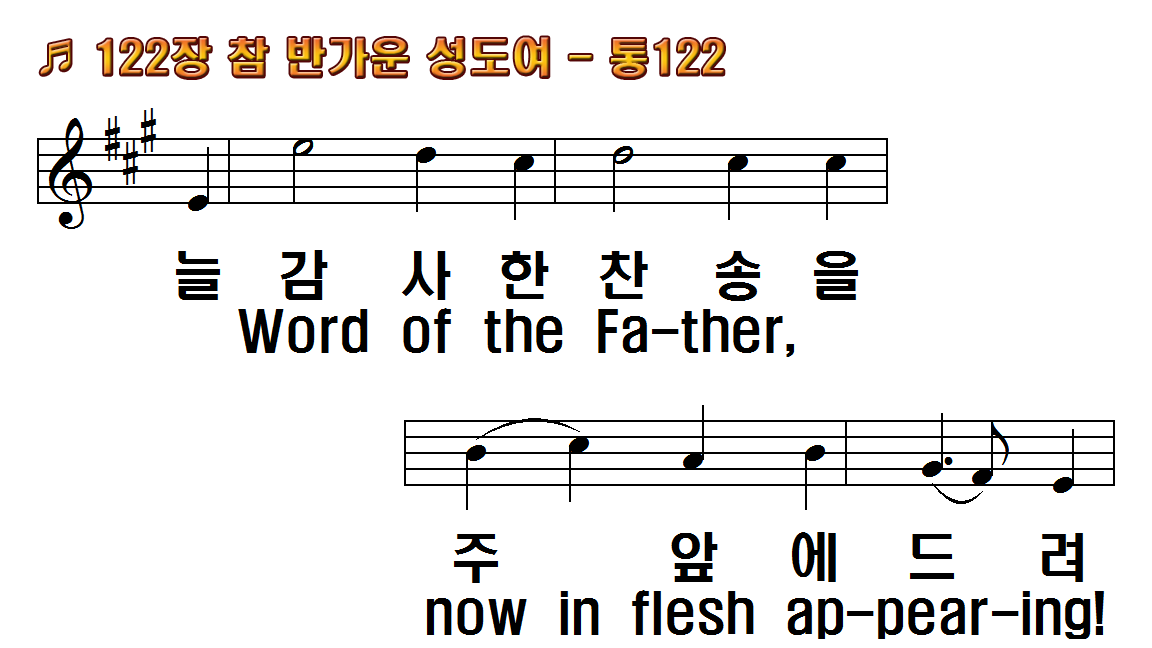 1.참 반가운 성도여
2.저 천사여 찬송을
3.이 세상에 주께서
4.여호와의 말씀이
후.엎드려 절하세
1.O come, all ye
2.O Sing, choirs of
3.For God of true God,
4.O Yea, Lord, we
R.O come, let us adore
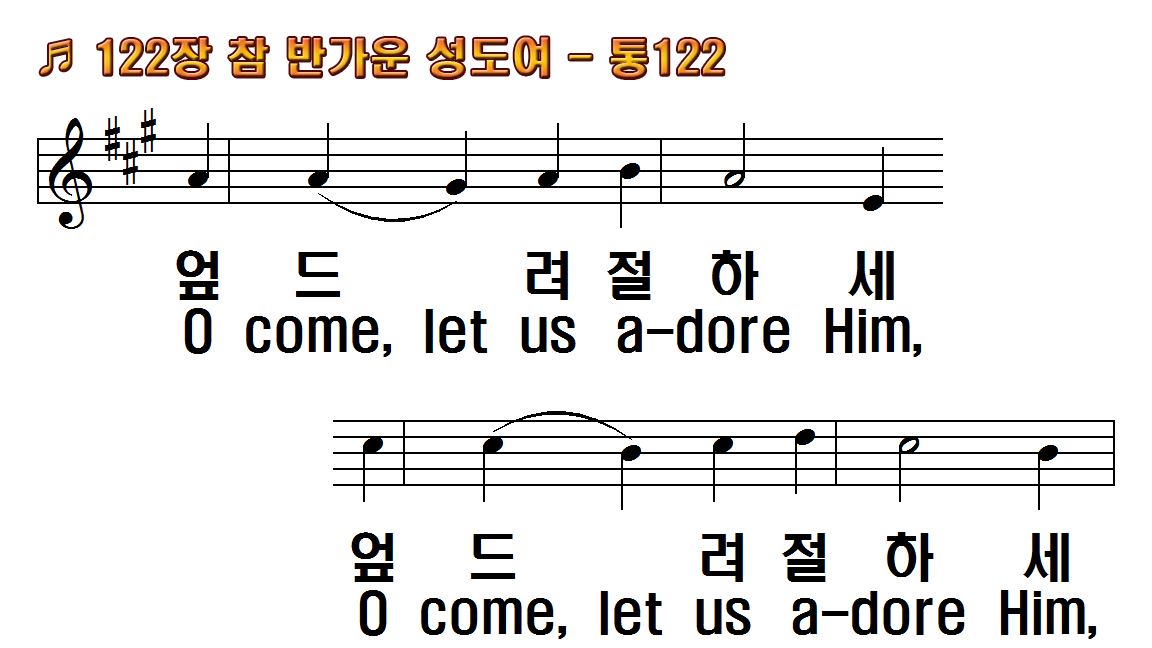 1.참 반가운 성도여
2.저 천사여 찬송을
3.이 세상에 주께서
4.여호와의 말씀이
후.엎드려 절하세
1.O come, all ye
2.O Sing, choirs of
3.For God of true God,
4.O Yea, Lord, we
R.O come, let us adore
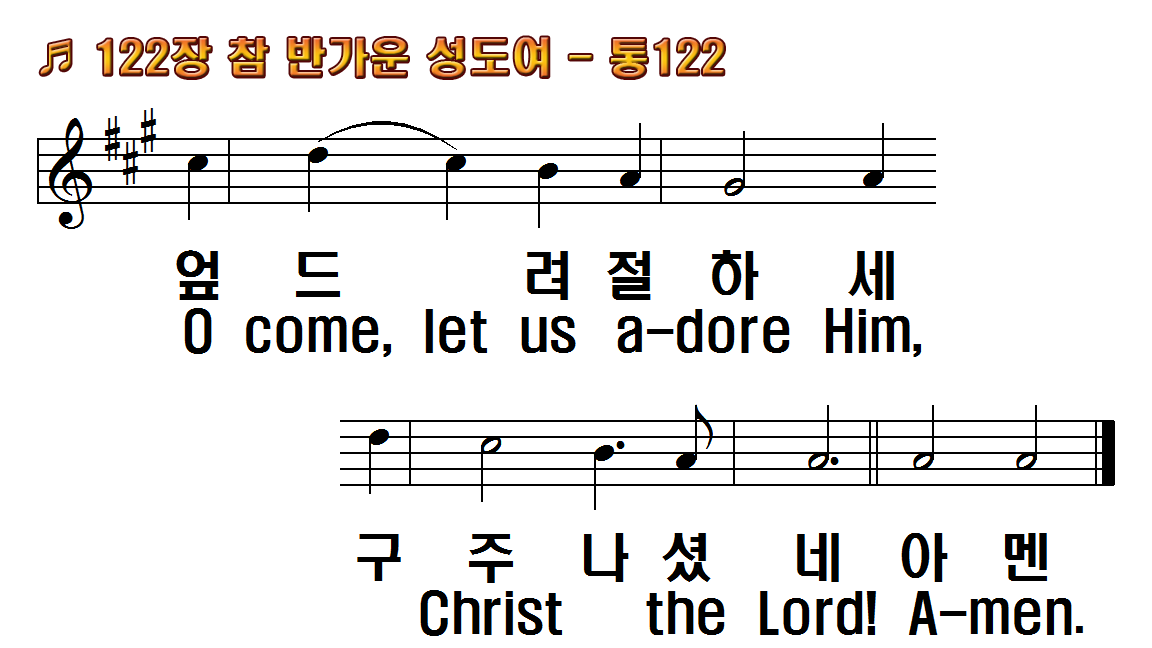 1.참 반가운 성도여
2.저 천사여 찬송을
3.이 세상에 주께서
4.여호와의 말씀이
후.엎드려 절하세
1.O come, all ye
2.O Sing, choirs of
3.For God of true God,
4.O Yea, Lord, we
R.O come, let us adore
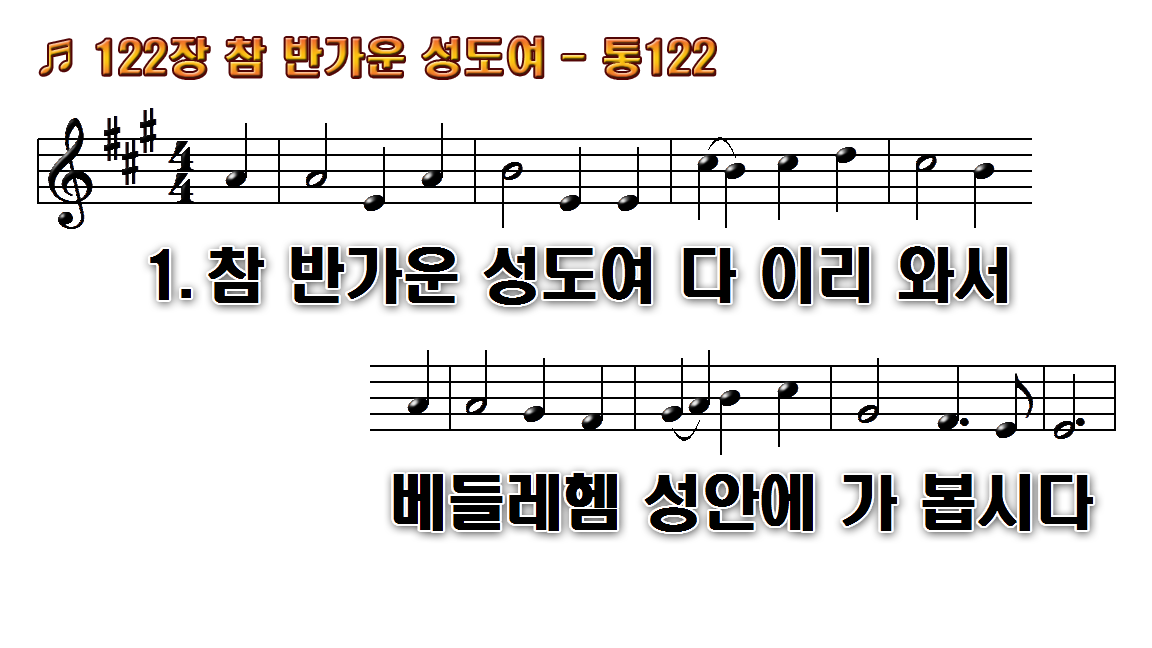 1.참 반가운 성도여 다 이리
2.저 천사여 찬송을 높이 불러서
3.이 세상에 주께서 탄생할 때에
4.여호와의 말씀이 육신을 입어
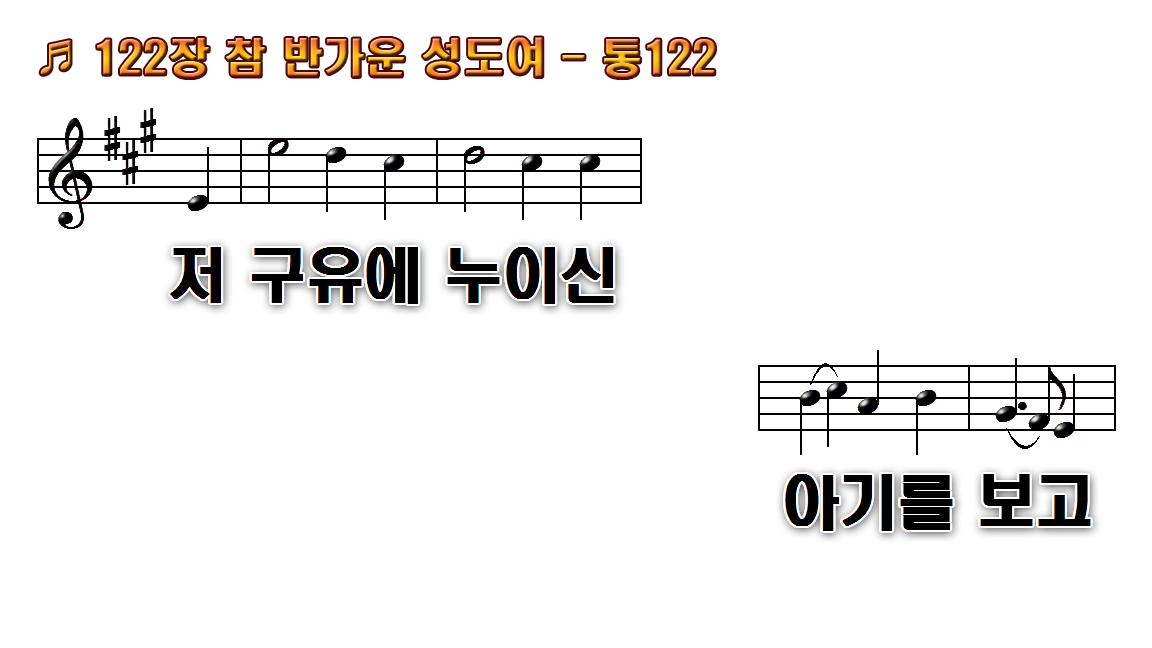 1.참 반가운 성도여 다 이리
2.저 천사여 찬송을 높이 불러서
3.이 세상에 주께서 탄생할 때에
4.여호와의 말씀이 육신을 입어
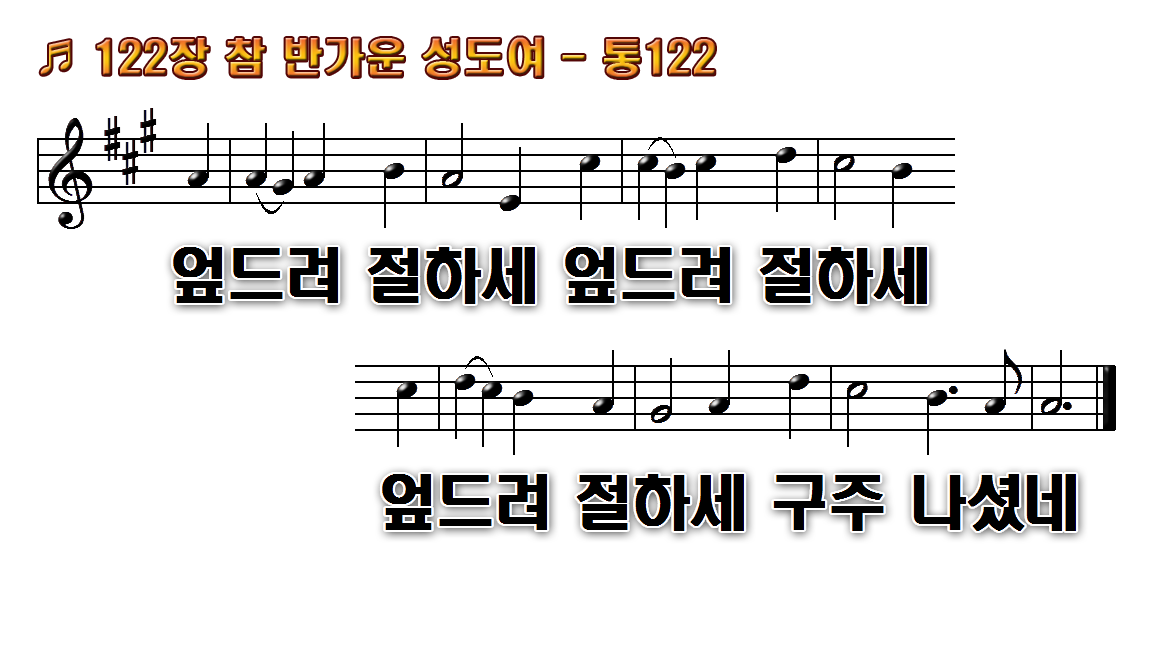 1.참 반가운 성도여 다 이리
2.저 천사여 찬송을 높이 불러서
3.이 세상에 주께서 탄생할 때에
4.여호와의 말씀이 육신을 입어
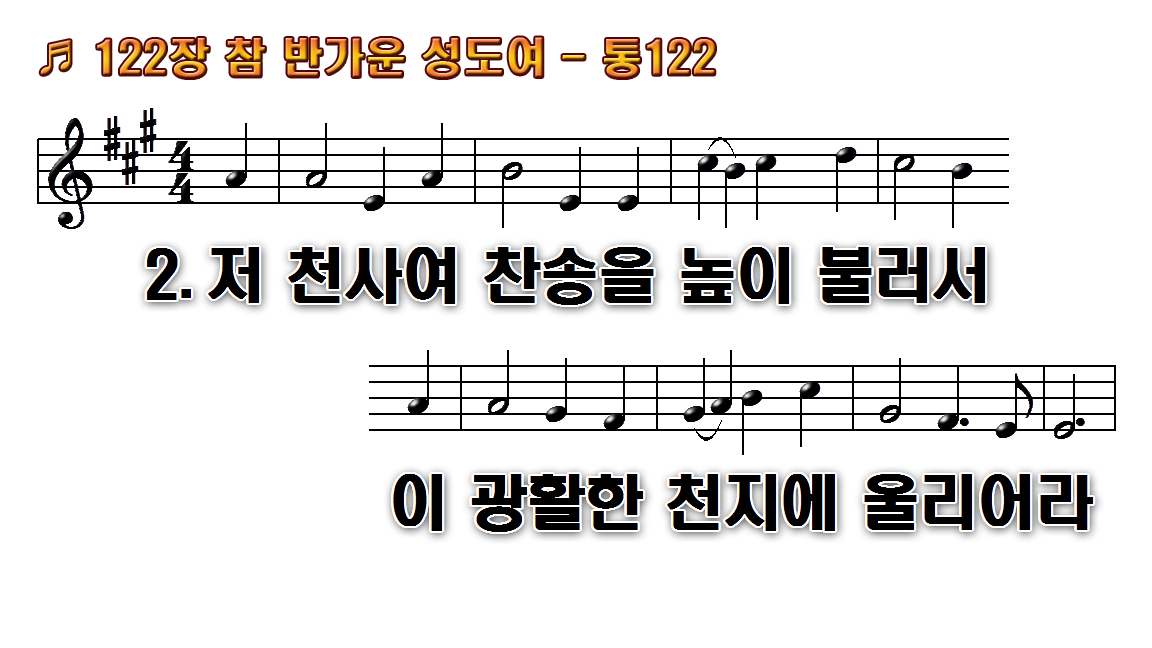 1.참 반가운 성도여 다 이리
2.저 천사여 찬송을 높이 불러서
3.이 세상에 주께서 탄생할 때에
4.여호와의 말씀이 육신을 입어
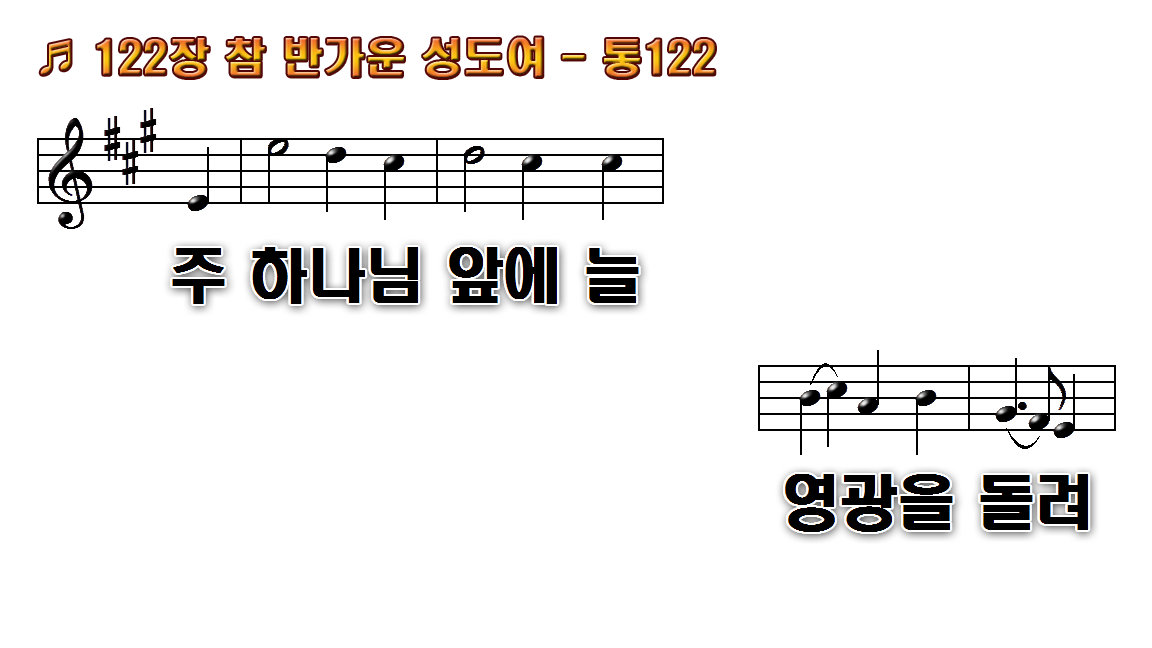 1.참 반가운 성도여 다 이리
2.저 천사여 찬송을 높이 불러서
3.이 세상에 주께서 탄생할 때에
4.여호와의 말씀이 육신을 입어
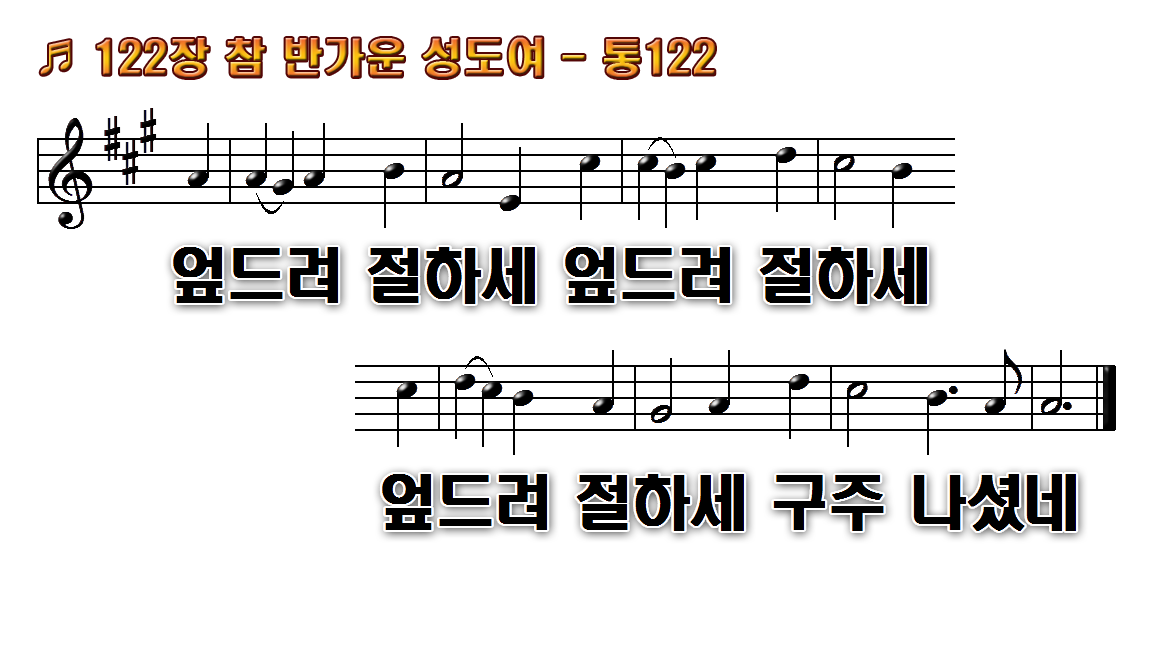 1.참 반가운 성도여 다 이리
2.저 천사여 찬송을 높이 불러서
3.이 세상에 주께서 탄생할 때에
4.여호와의 말씀이 육신을 입어
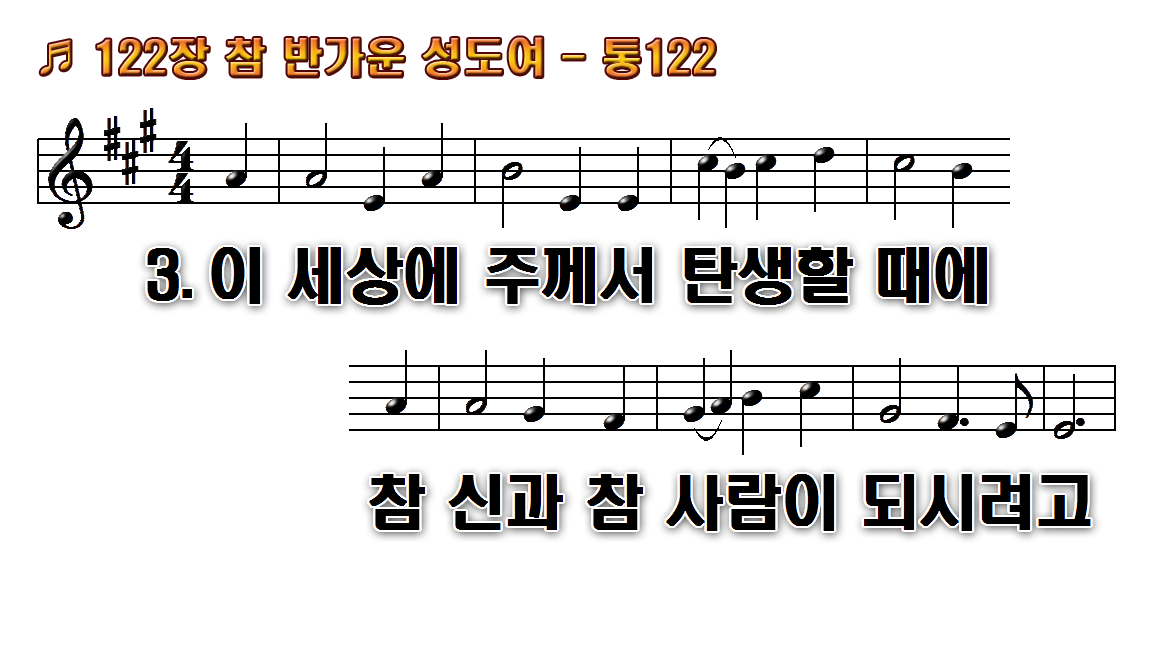 1.참 반가운 성도여 다 이리
2.저 천사여 찬송을 높이 불러서
3.이 세상에 주께서 탄생할 때에
4.여호와의 말씀이 육신을 입어
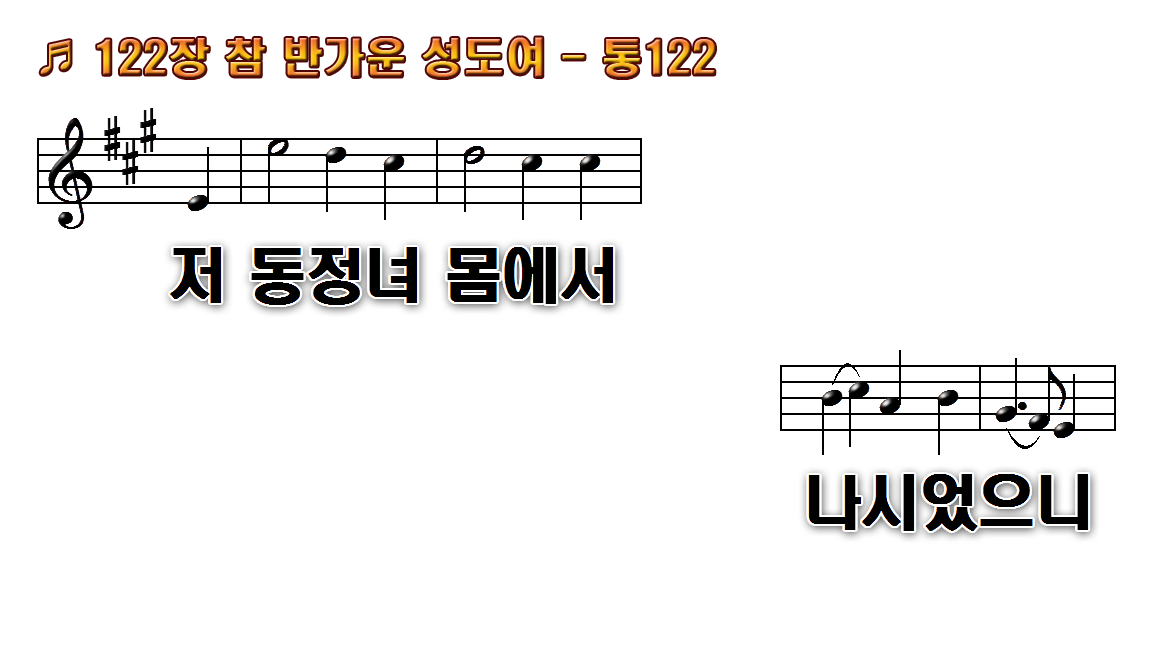 1.참 반가운 성도여 다 이리
2.저 천사여 찬송을 높이 불러서
3.이 세상에 주께서 탄생할 때에
4.여호와의 말씀이 육신을 입어
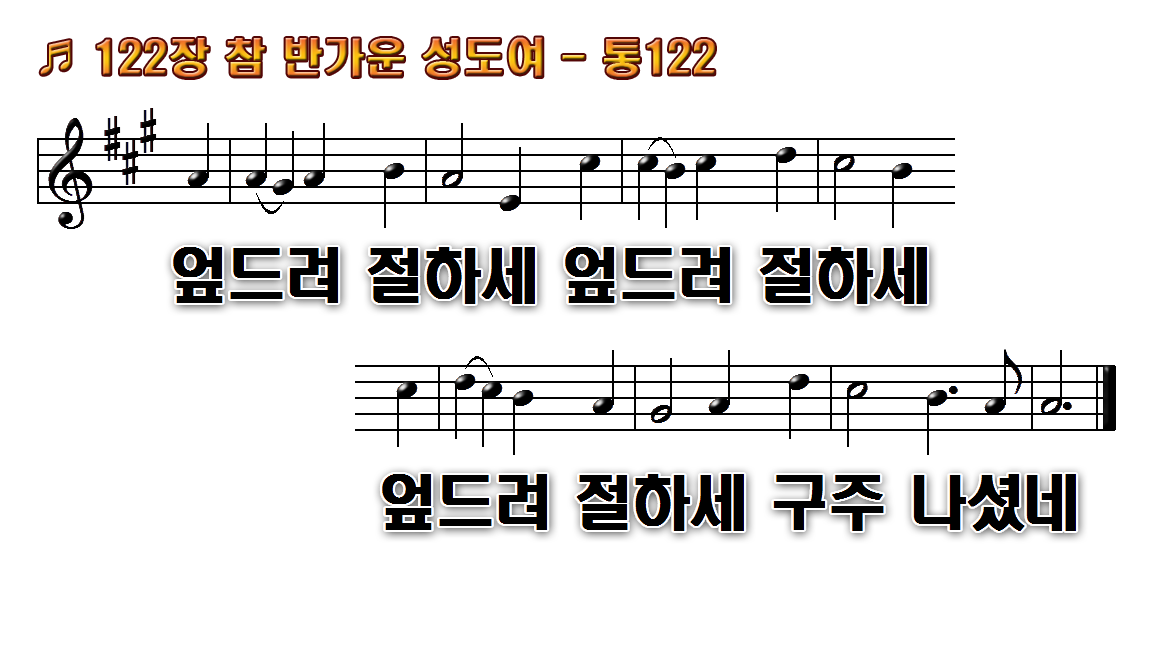 1.참 반가운 성도여 다 이리
2.저 천사여 찬송을 높이 불러서
3.이 세상에 주께서 탄생할 때에
4.여호와의 말씀이 육신을 입어
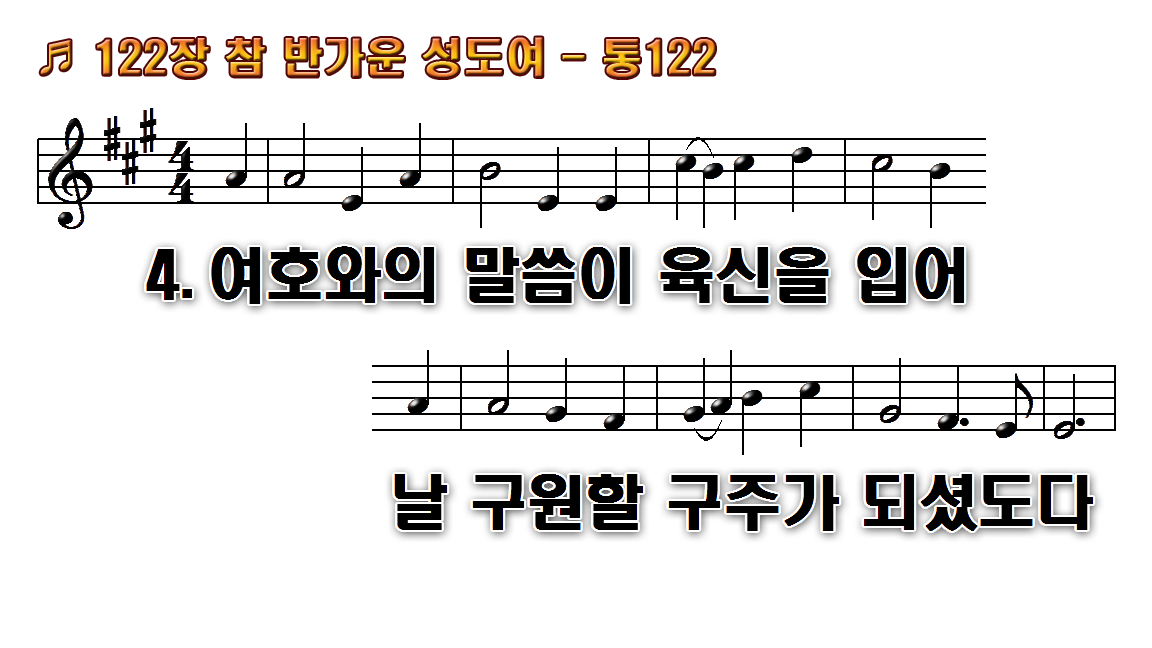 1.참 반가운 성도여 다 이리
2.저 천사여 찬송을 높이 불러서
3.이 세상에 주께서 탄생할 때에
4.여호와의 말씀이 육신을 입어
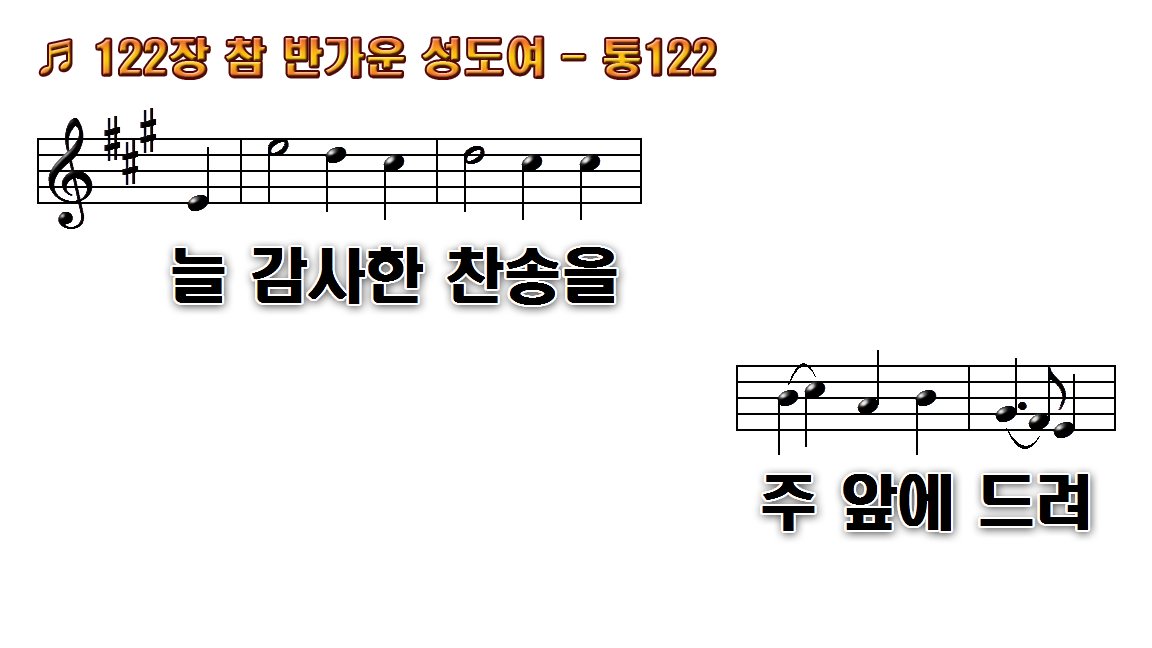 1.참 반가운 성도여 다 이리
2.저 천사여 찬송을 높이 불러서
3.이 세상에 주께서 탄생할 때에
4.여호와의 말씀이 육신을 입어
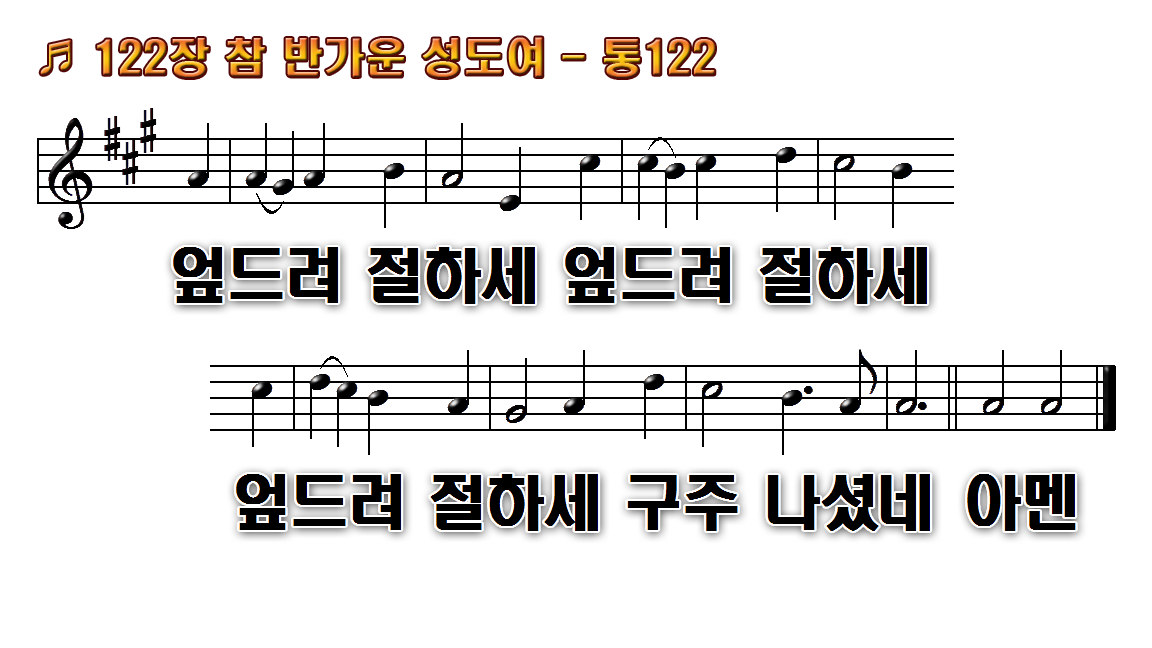 1.참 반가운 성도여 다 이리
2.저 천사여 찬송을 높이 불러서
3.이 세상에 주께서 탄생할 때에
4.여호와의 말씀이 육신을 입어